Family Reunification Center Training
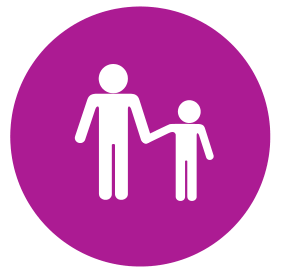 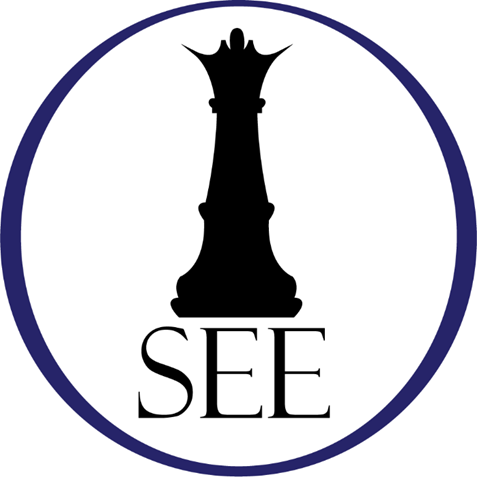 Strategic Emergency Education
Introductions…
Heather Jones

Krista Salinas
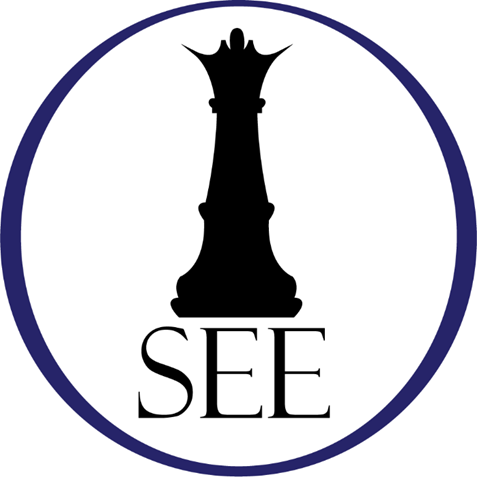 What is reunification?
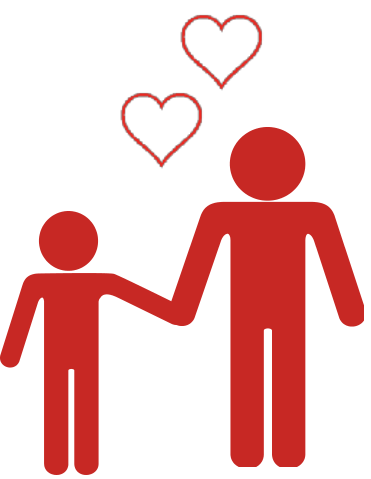 Returning students to their families
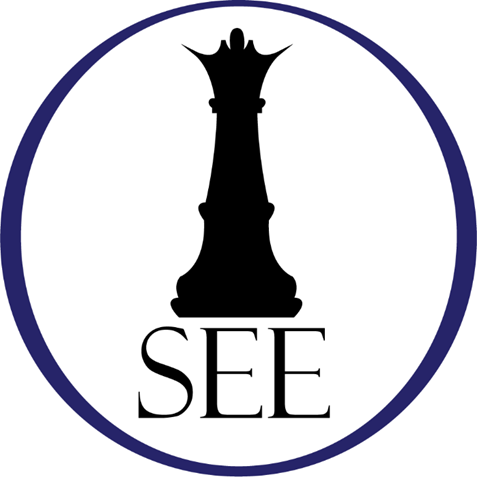 Three Levels of Reunification
Normal
On Site
Off Site at a Reunification Center
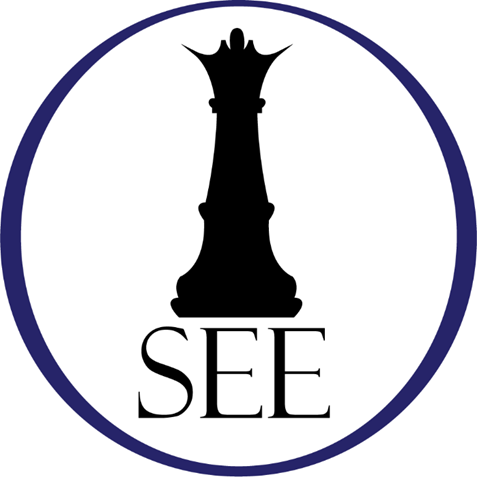 Normal, regular school day reunification
You do reunification every day
Everyday steps that provide foundation for reunification:
Accurate and up-to-date attendance records
Current guardian contact and custody information
Student health information
Contact information for older students (their mobile numbers)
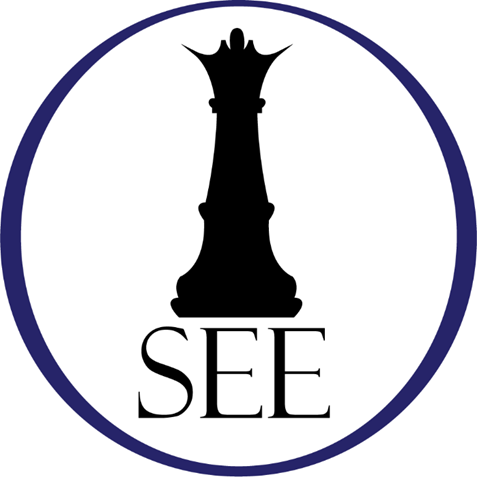 On Site Reunification
An event occurs, but is resolved and poses no threat to the students.
Event may result in early release or late release.
More parents than normal will probably pick up their kids.
Is it safe for walkers to walk?
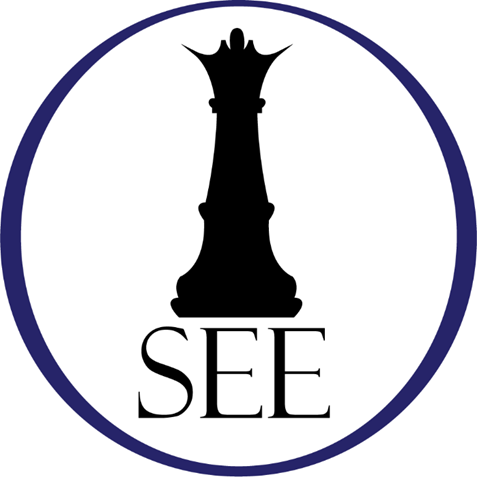 Off Site at a Reunification Center
An ongoing event or safety issue that causes evacuation of students to another location for reunification.
Natural disaster
Violent event
Ongoing investigation
Unsafe area
Transport students to another location and then release them to their guardians.
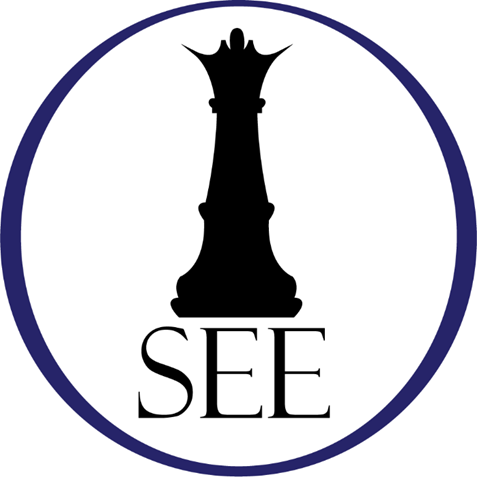 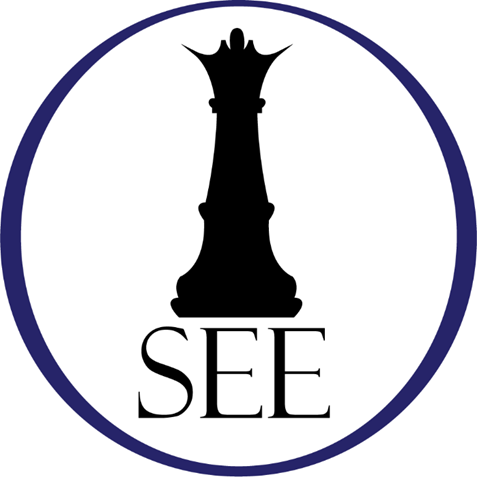 Accountability & Communication
Two Locations, Two Teams
Reunification
Transportation
Begins at the impacted school
Continues until all students and staff have been evacuated to reunification site
Begins at district office
Operates at reunification center
Continues until all students have gone home and all guardians have their students
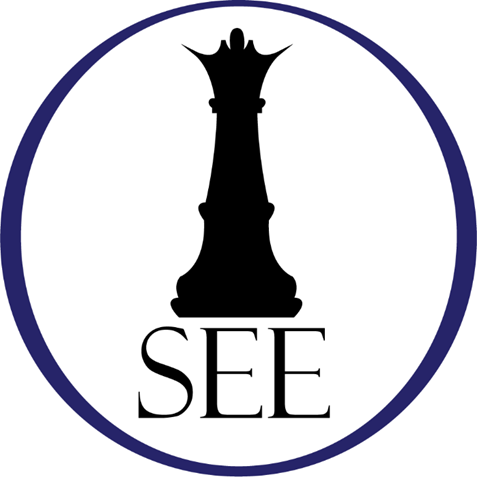 Transportation Team: Key Activities
Assemble a master student roster, teacher roster and guest roster.
Provide safe transport of students and staff to reunification site. 
Expect to be reassigned to reunification or other tasks
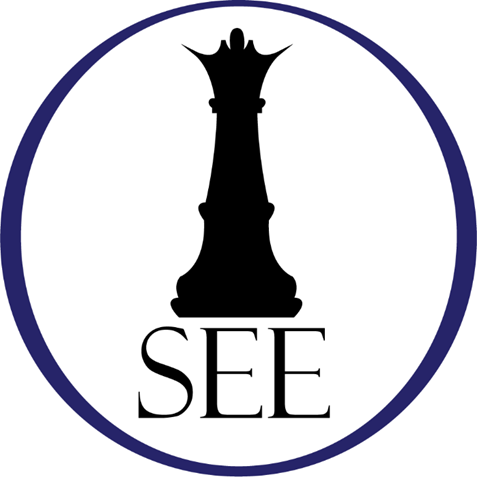 Transportation Team: Teachers
Teachers stay with their students until all students are reunited with their families.
Make note of missing students
Bathrooms
Library
Late coming in from recess
Teachers with students at impacted school should be reunited when  practical to do so.
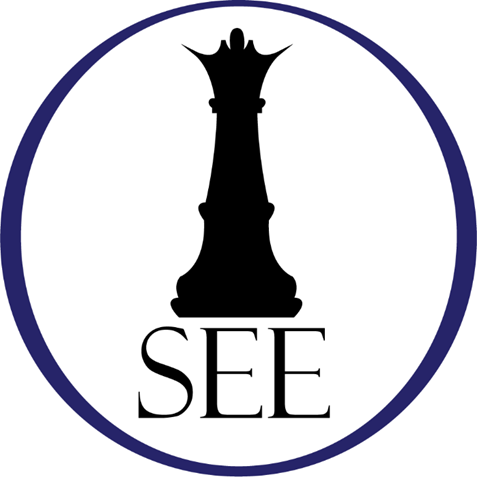 Transportation Team: Buses
Notify bus drivers to report to bus garage
Identify bus pickup location
In a controllable space to prevent students leaving or interference from parents or the public
Away from media
Law enforcement may search students and staff prior to or after getting on the bus
Drop-off at reunification site
Return to event site to pick up more students as needed
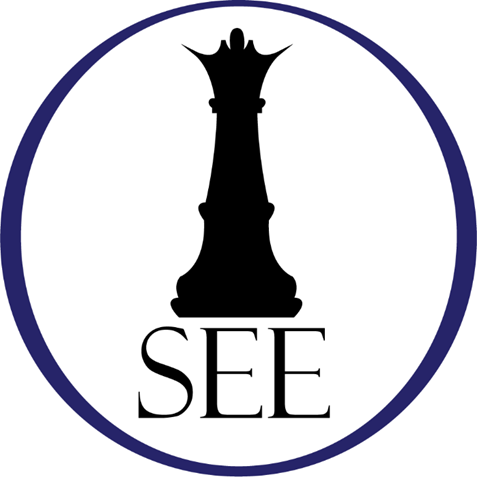 Reunification Team: Staffing (How do we fill these positions?)
From the school where reunification is occurring:
Counselors, office staff, facilities staff, para-educators, TAs
Trusted parent volunteers that happen to be on site
Available staff from other schools, other district facilities
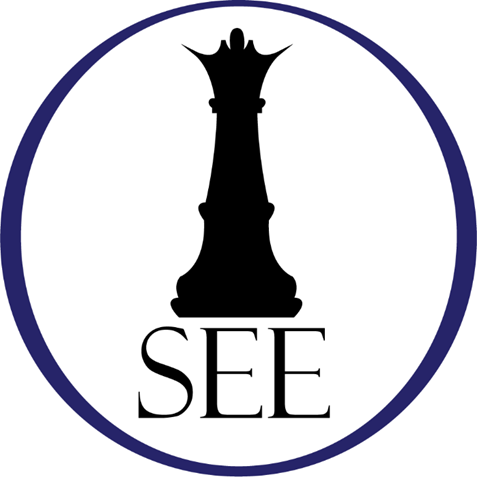 Reunification Team: Key Activities
Notify reunification site (if not yet done)
Notify reunification team to assemble
Prepare the reunification site
Account for incoming students
Account for outgoing students
Provide assistance to parents, law enforcement, students
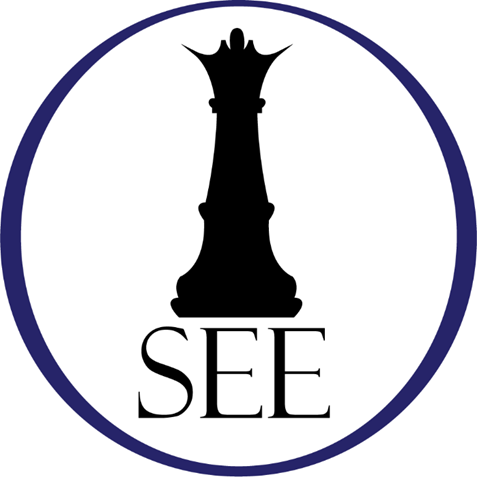 Reunification Team: Preparation and Setup
Setup signage, tables, supplies, cone off areas in school and in parking lots
Coordinate with reunification school staff regarding impact on their normal operations, parent pickups, student movements, etc.
Ready student assembly area (auditorium, gym, etc.)
Access to bathrooms
Entertainment
Snacks, drinks
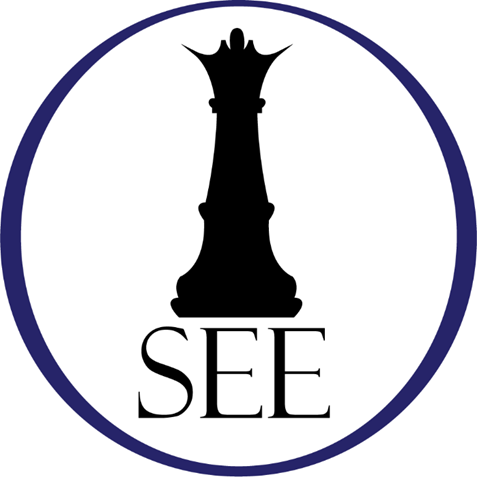 Reunification: Go Kits
Reunification kits should be stored in multiple locations. 
Contain necessary supplies, signs, forms, etc to handle the reunification process.
Include a copy of the reunification plan.
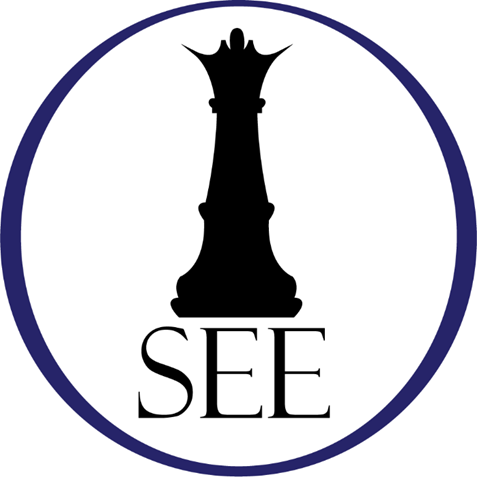 Reunification Team: Separate Students and Parents
In order to maintain accountability of all students you must keep the parents and guardians picking up students physically and visually separate from the students.
 Only Runners/Reunifiers, with correct forms, should bring students to reunification area.
Student Assembly
Parent Check-in
Runners/Reunifiers
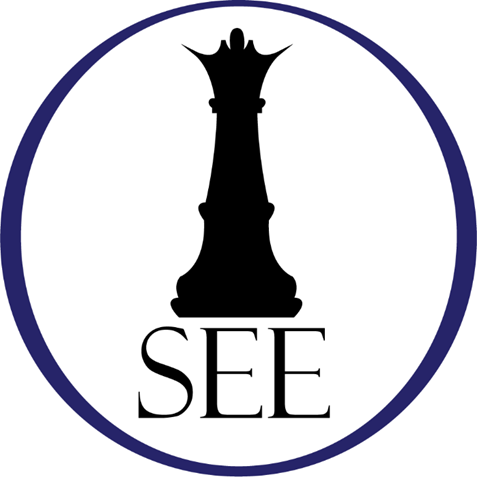 Reunification Team: Student Arrival
Check-in students as they arrive at assembly area
Three types of students:
On the master attendance roster and at reunification site
This is the ideal – you expected the student, you have the student
Not on the master attendance roster, but at reunification site
Add student to the master attendance – they were missed by attendance procedure
On master attendance roster, but not at reunification site
Student is missing, possibly a victim
May have left school grounds without permission before, during, or after event
Compare to office sign-out sheets, may have left for appointment
Make a list of these students and share with parent check-in, District Office
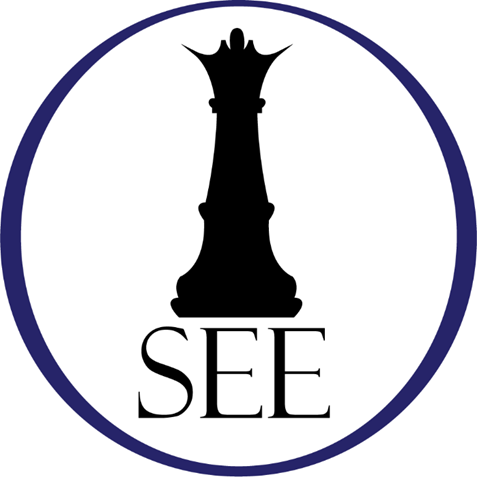 Reunification: Step 1 - Greetings
Parents arrive at reunification site
Greeters explain the process and hand out Reunification Cards (in Spanish and English)
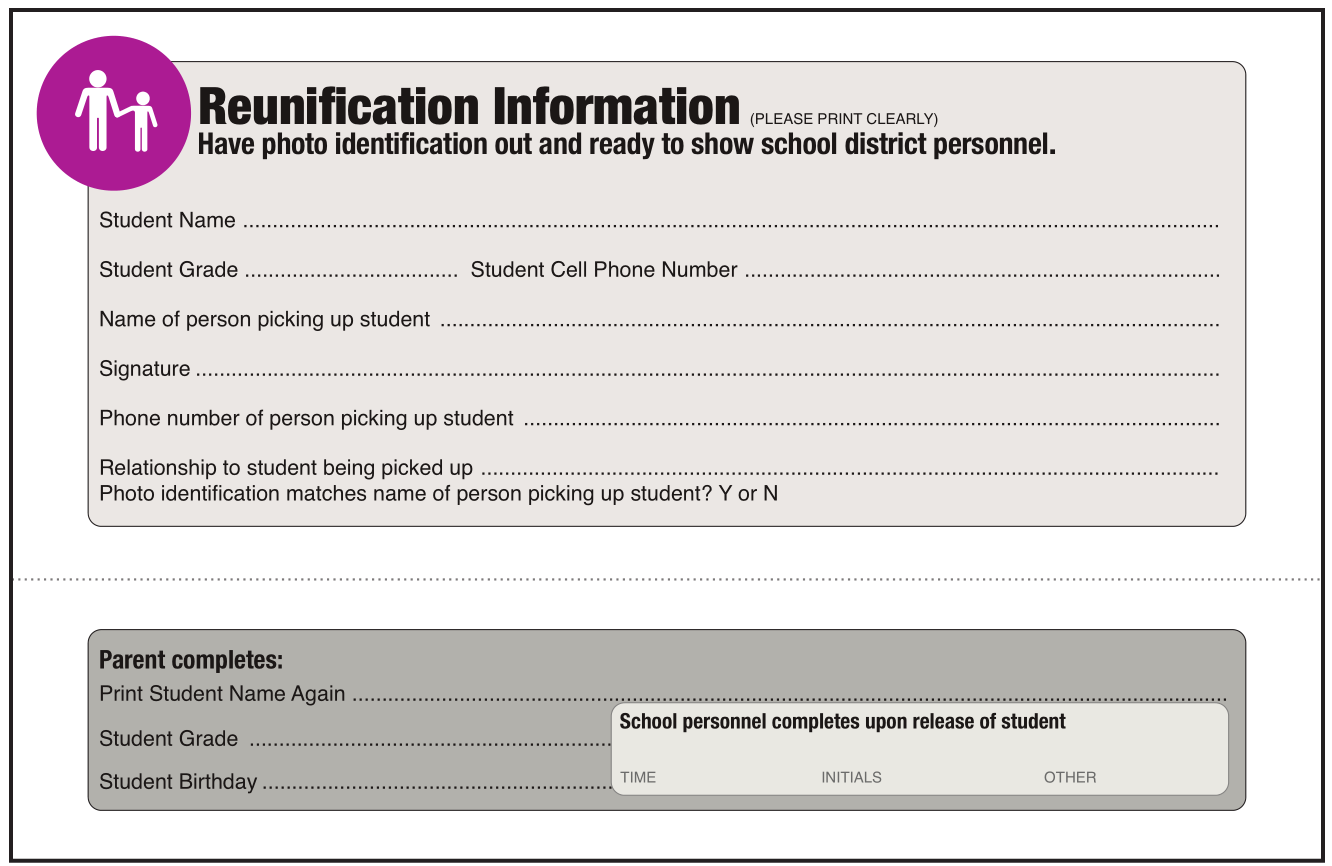 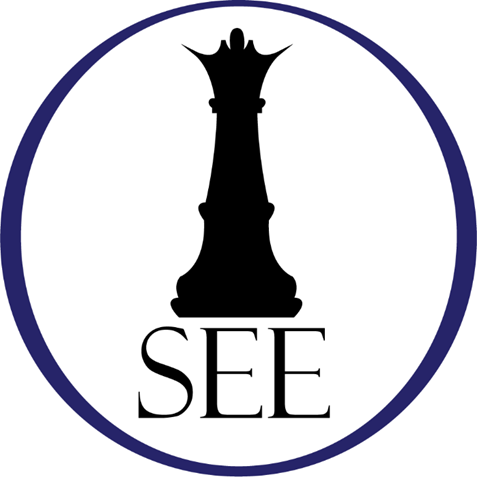 Reunification: Step 2 – Parents Fill Out Card
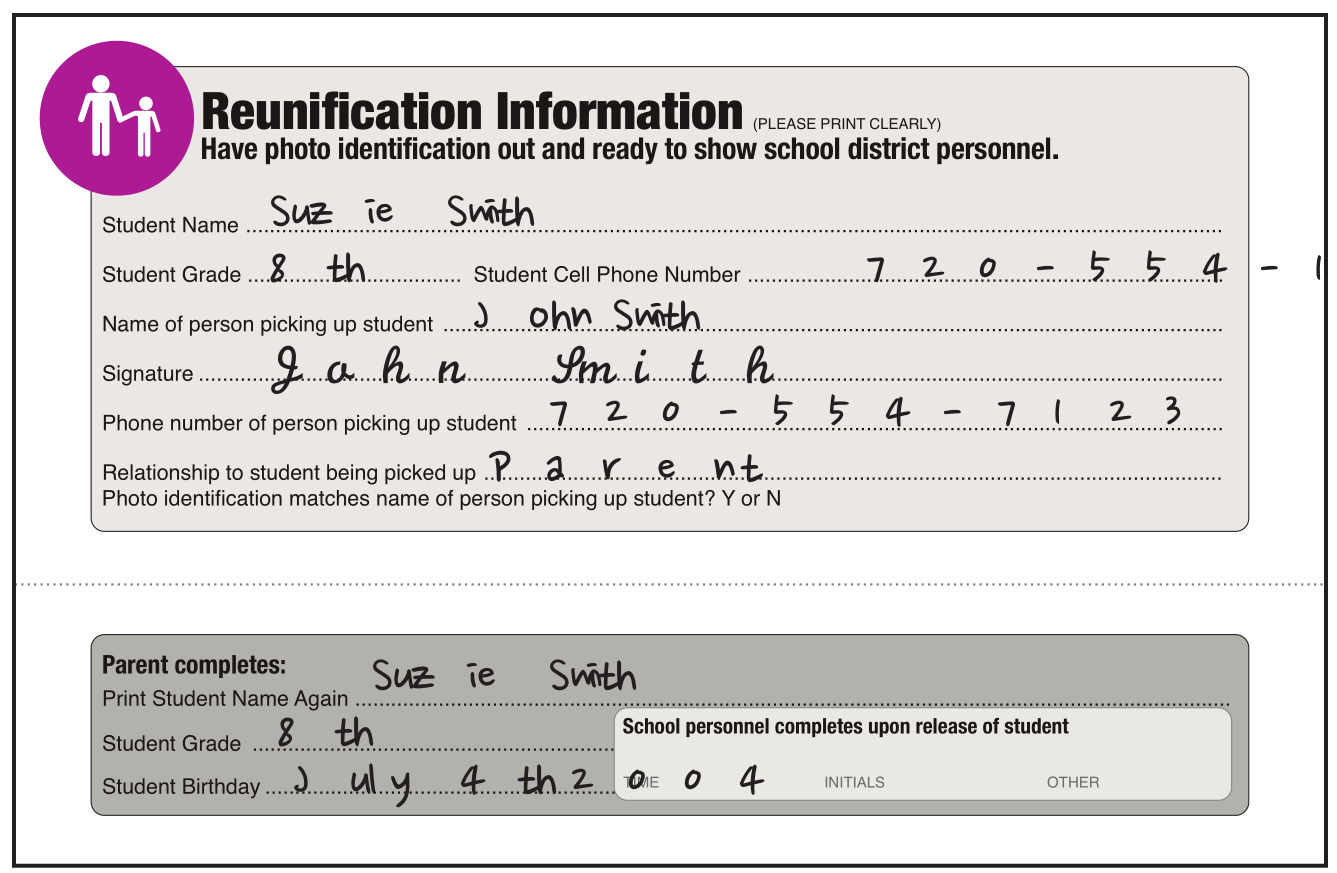 Parents fill in top and bottom of card (except school section)
One card per student
All cards filled completely
Parents get in line by student last name
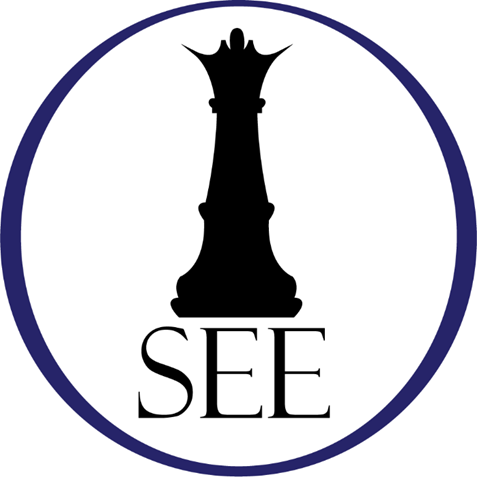 Reunification: Step 3 – Checkers Verify ID
Verify ID matches individual
Verify individual is allowed to pick up student (Parent/Guardian or emergency contacts only)
Verify that all cards are filled completely
Top is given to Parent Check-In, Bottom is returned to parent
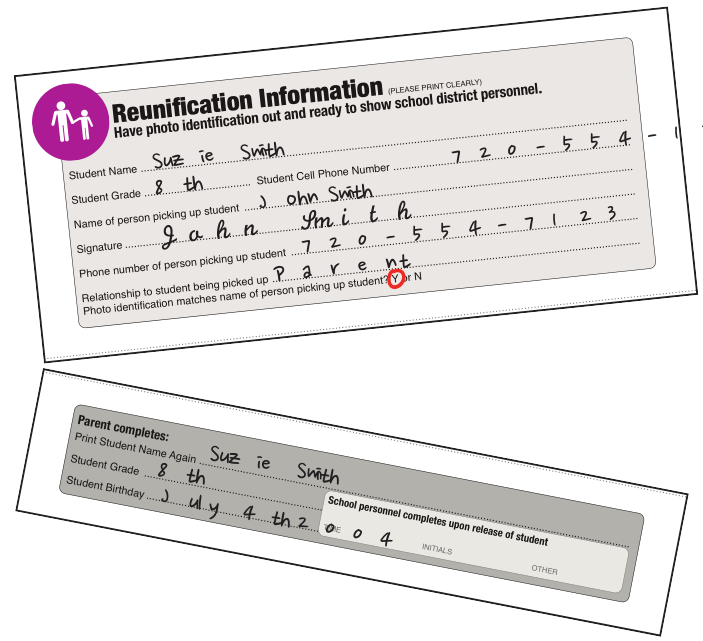 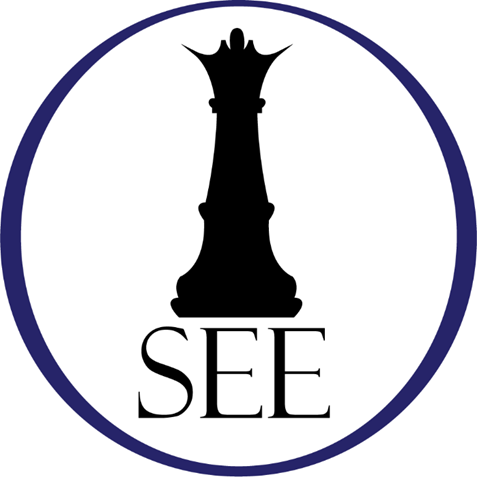 Reunification: Step 4 – Reunification Area
Parent gives bottom of form to Runer/ Reunifier
Runner / Reunifier goes to assembly area to collect student
Parent waits
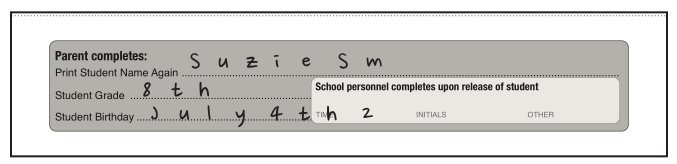 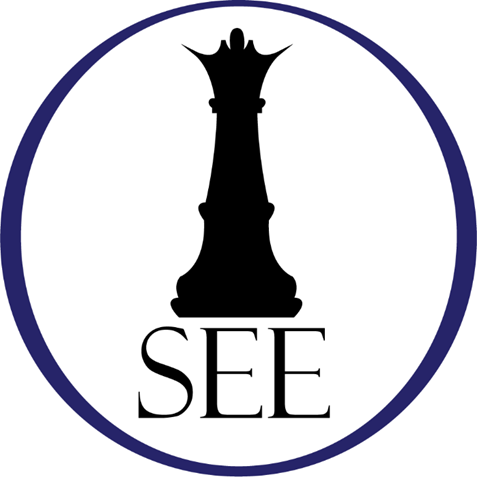 Reunification: Step 5 – Student Reunification
Runner / Reunifier brings student to parent.
Runner / Reunifier asks “Are you comfortable leaving with this person?”
If yes, note the time on the card and initial and release student to parent.
If no, alert supervisor or principal.
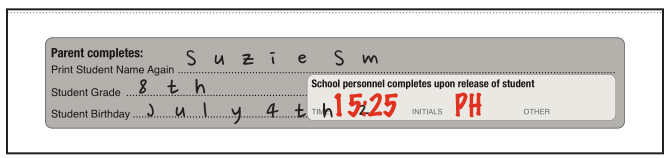 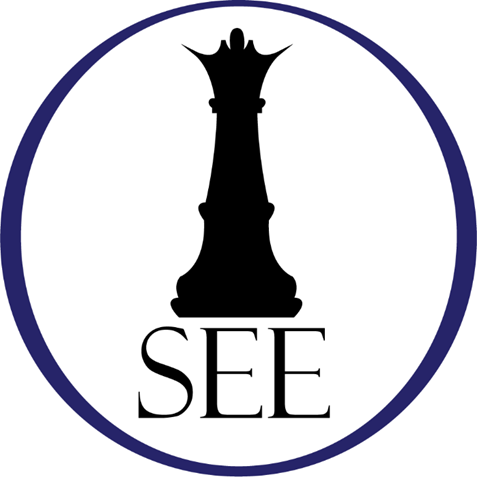 Reunification: Step 6 – Accountability
Reunifier brings bottom of card to Parent Check-In.
Parent Check-In verifies the cards against the master roster.
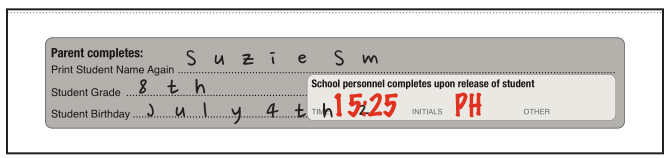 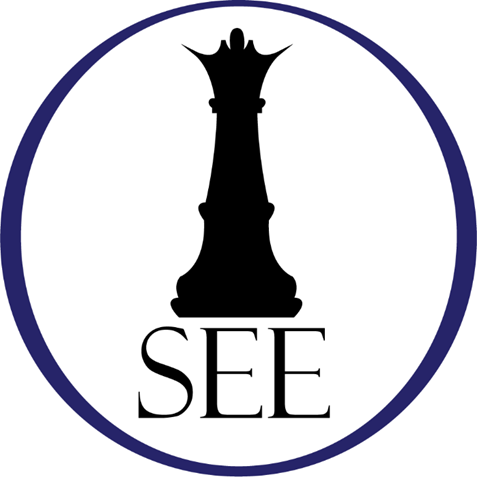 Reunification: What if?
The parent doesn’t have ID?
The student says “No they don’t feel comfortable”?
The student isn’t at reunification site?
A parent doesn’t claim their student?
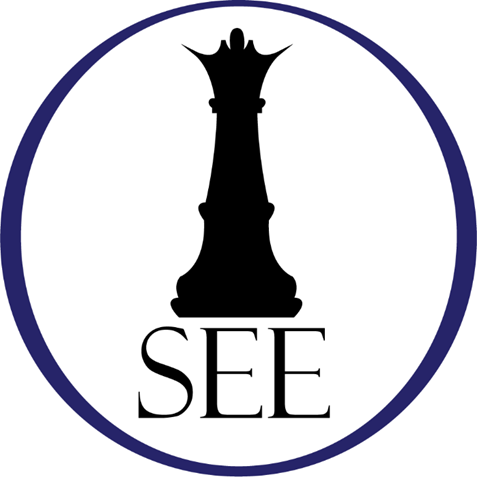 Reunification: How to use law enforcement
Student assembly area
Provide security against additional threats
May be comforting to students
Greeting/Check-in Area
Provide a sense of security
Maintain order
Help verify identification
Roads and Parking lot
Traffic control
Security
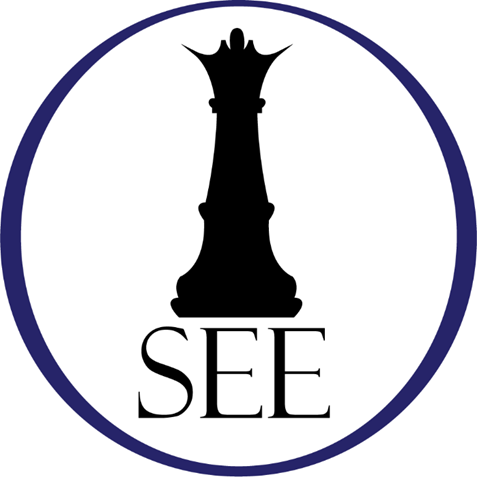 Reunification: Notifying parents
Notify parents about the Reunification Center once its location has been decided.
Use the script in the Reunification Plan to provide details in English and Spanish via broadcast calls.
Use social media, school website to share key details.
Expect them to show up at impacted school because their student has contacted them via mobile phone moments after the incident.
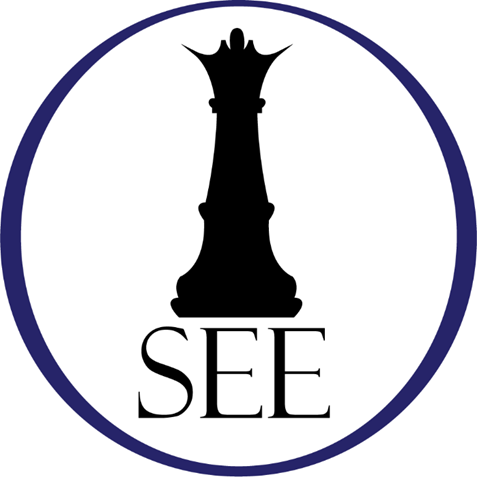 Reunification: Notifying parents (Sample)
This is an important message from Blank School District.
The School District is aware of the emergency situation at _____________ school. 
At this time we are in the process of establishing the safety status of all students and staff.
Please listen carefully to these student-release instructions.
Parents or guardians, please go to the Family Reunification Center at ________ located at ______________ to pick up your child. Do not come to your child’s school. All students, including those who normally ride the bus, will be taken to the Designated Reunification Center and released to parents and guardians there.
Bring your photo identification with you.
School staff will check your ID against a list of individuals approved to sign out each student. This is for the safety of your child.
Thank you for your patience as we work to reunite you with your child.
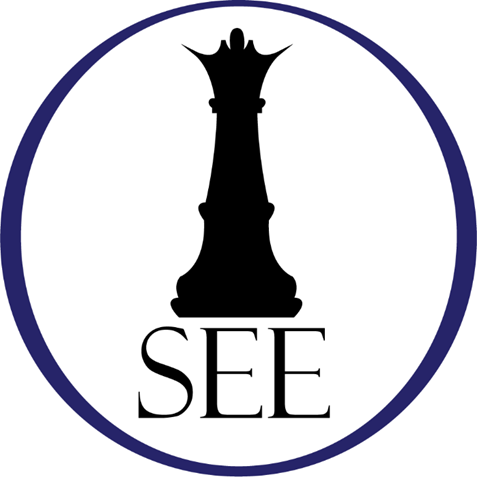 Reunification: When to begin releasing students
Verify with law enforcement that they are ready for release
After all available students have been checked-in at the Student Assembly Area
Prior to this point it is likely the Runner / Reunifier won’t find the student at the Assembly Area, not because they are missing, but because they have not yet arrived.
Reduces workload for Runners / Reunifiers and stress for parents
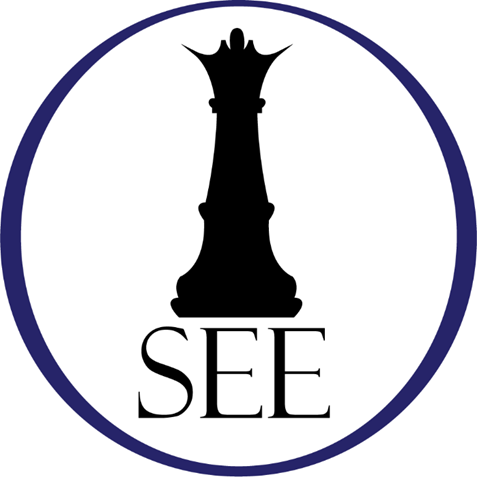 Transition to Family Resource Center
After all students have been reunited with parents or guardians.
Secure location to provide information and resources to parents whose children are missing or deceased.
Provide updates on rescue and recovery efforts.
Provide emotional support. Support officers and CISM teams
Childcare for siblings.
Other services as needed.
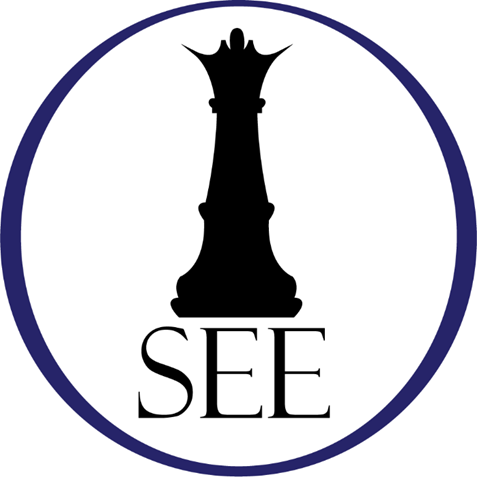 Questions…
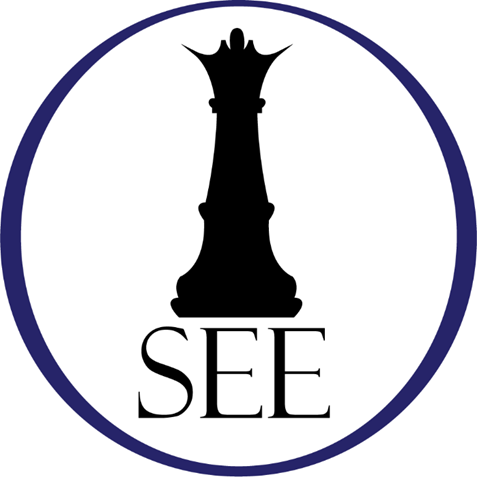 Let’s play a game…
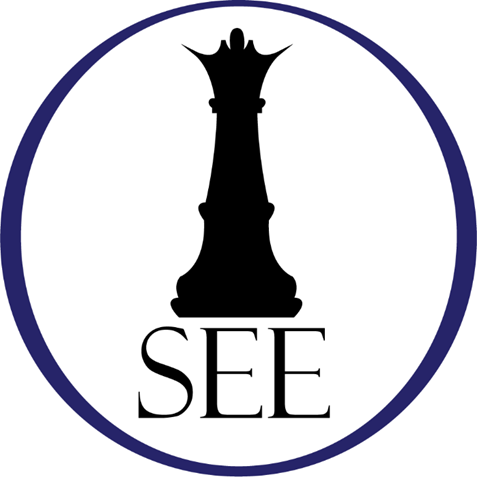